Chapter 1
Interactions of Life
Ecology
Living Earth
What makes the Earth different from other planets in the solar system?
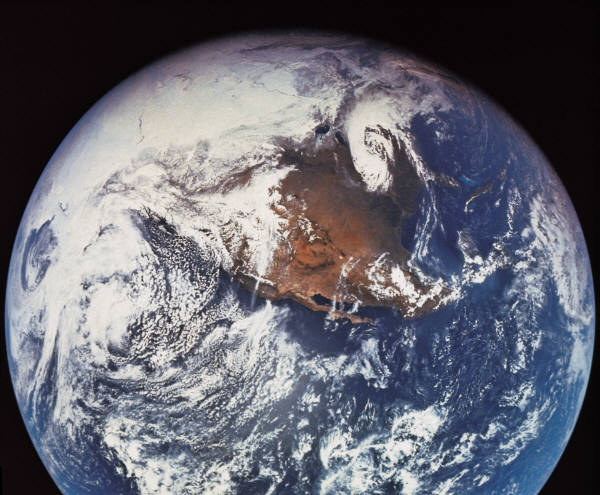 Biosphere
Biosphere: Part of Earth that supports life

3 Things make up the biosphere:
	1. top portion of the Earth’s crust
	2. all the waters that cover the Earth’s surface
	3. the atmosphere that surrounds the Earth
Different Environments
The biosphere is made up of many different environments that are home to different kinds of organisms

Let’s look at a few environments…..
Desert
Tropical Rain Forest
Coral Reefs
Arctic
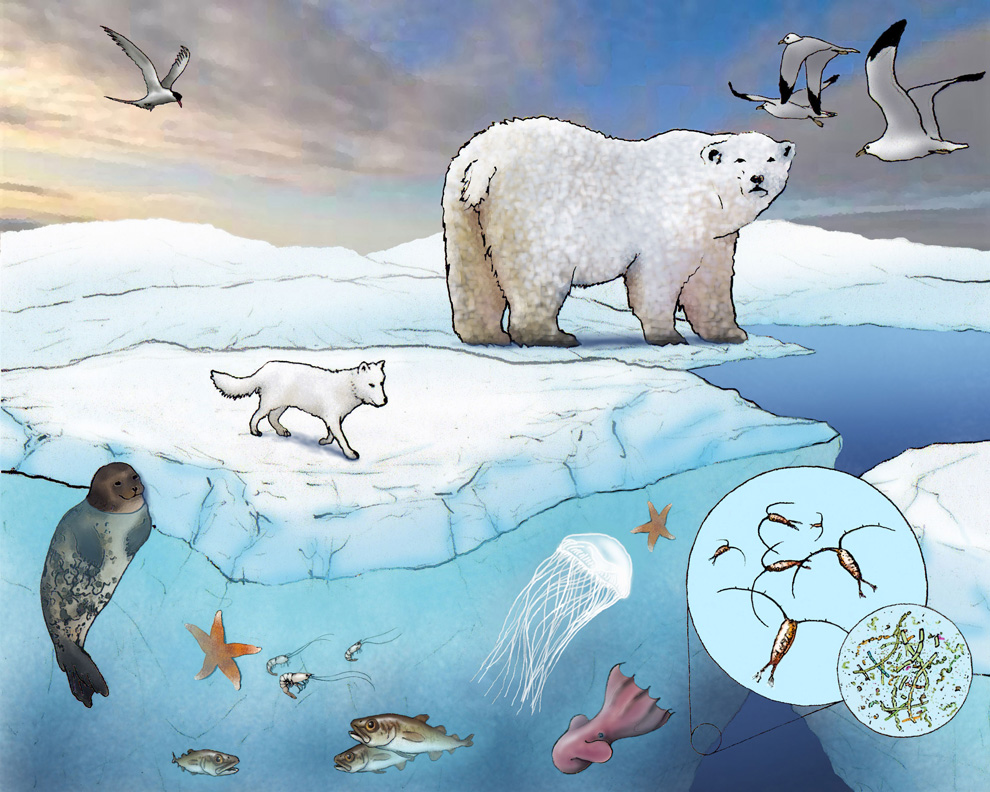 Life on Earth
Solar System and Life
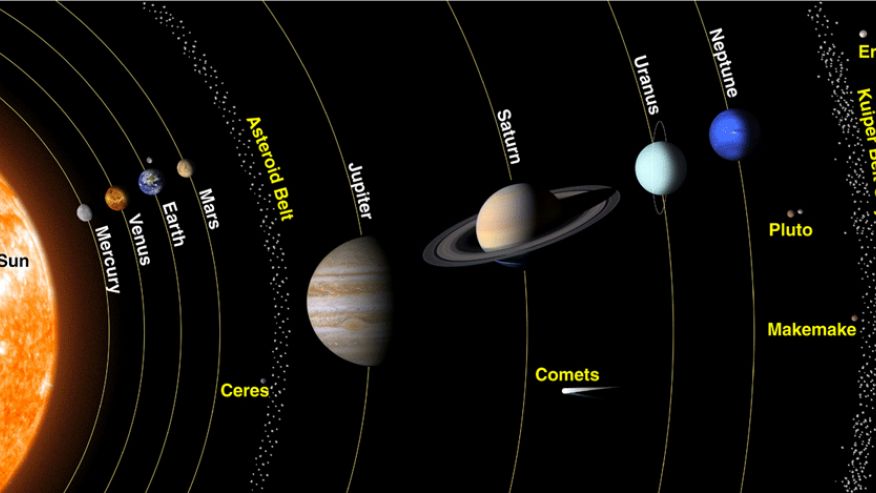 Ecosytems
What is an Ecosystem?
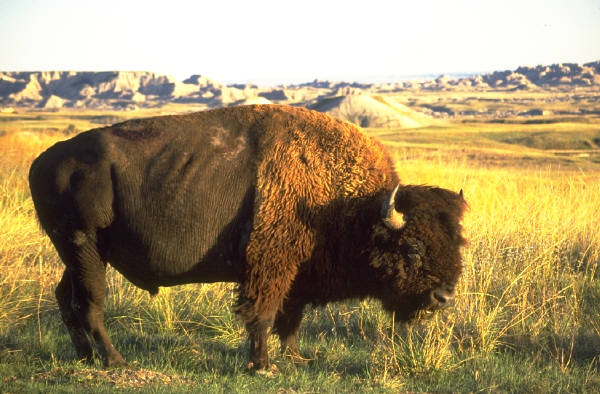 Yellowstone National Park in Wyoming
Ecosystem
An ecosystem consists of all the organisms living in an area AND all non-living parts of that environment.

Includes on LIVING and NON-LIVING
Living vs Non-Living
What are the living and non-living parts of this prairie environment?
Organisms
Living: bison, coyote, rabbit, birds, insects

Non-Living: water, temperature, sunlight, soil, and air
Coral Reef
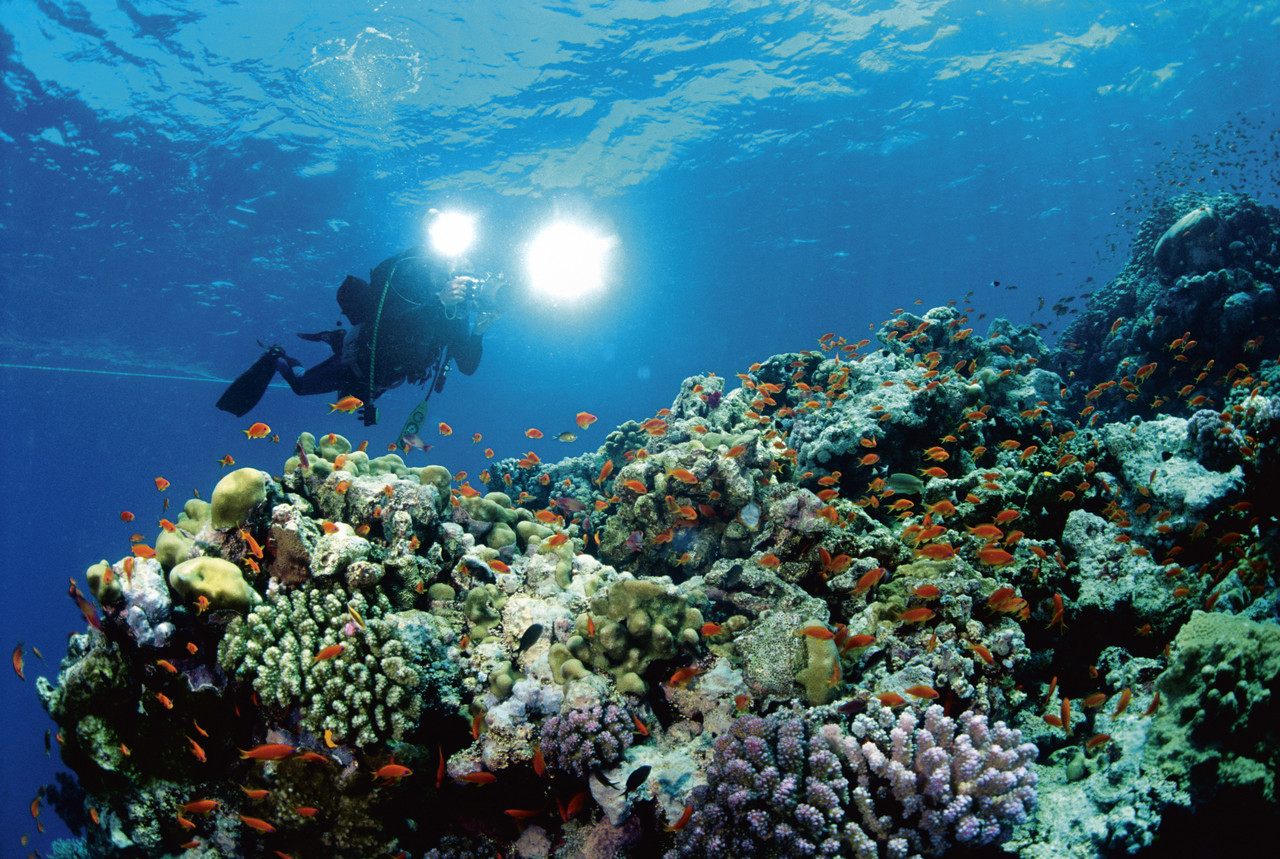 Ecosystem
Let’s review:

What is an Ecosystem?
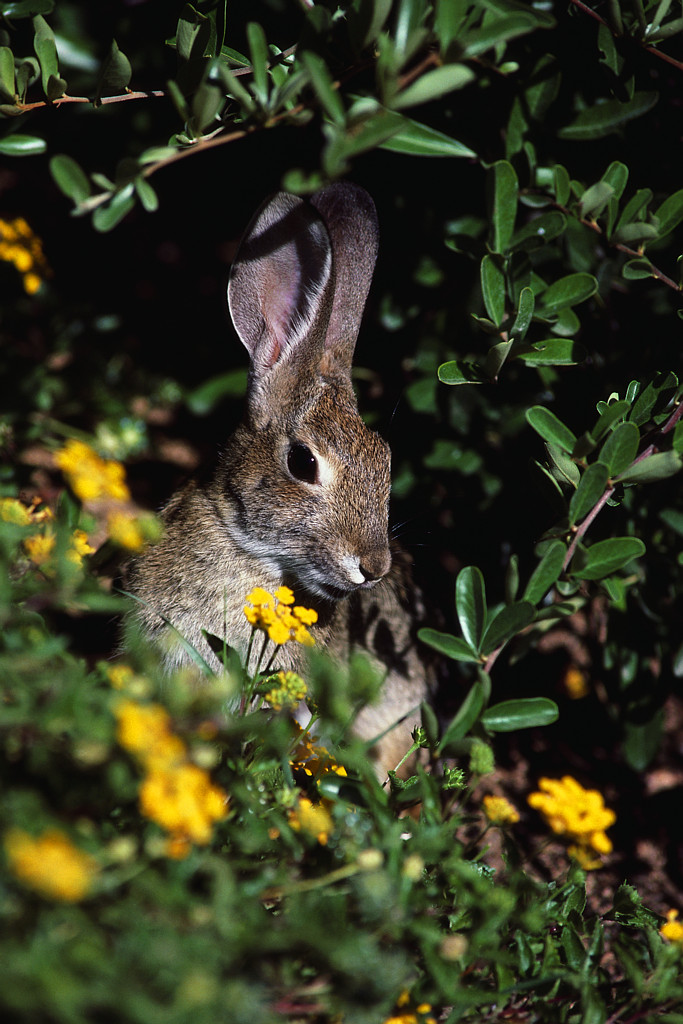 ECO
Ecosystem: consists of all the living organism and non-living things in an environment

Ecology: the study of the interactions that occur among organisms and their environment

Ecologist: scientist who study interactions in the environment
Tropical Rain Forest
Organism
Populations
A population is made up of all the organisms of the same species that live in an area at the same time.
Populations
Community
A community is all the populations of all species living in an ecosystem
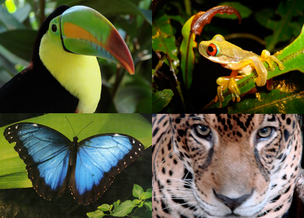 Ecosystem
Habitat
The place in which an organism lives is called a habitat
An organisms habitat provides the kinds of food and shelter, the temperature, and the amount of moisture the organism needs to survive
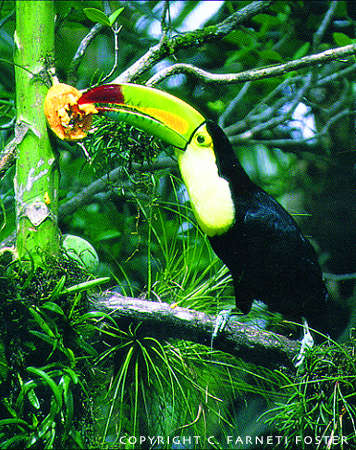 What makes up the biosphere?
Create Your Own Model
Create Your Own Model
Biosphere